Comments from DOE-NP
T. Barnes 
DOE Program Manager
Nuclear Data and Nuclear Theory Computing
Nuclear Data Week, BNL, 14 -18 Nov. 2016
1. Service to USNDP
We would like to acknowledge Michael Herman for his many years of service as USNDP Chair. His years of work in this role, ca. 10 years of effort, are highly appreciated. This notably includes the 2014 Review of the Nuclear Data Program, which has been instrumental in guiding subsequent developments in USNDP.
We similarly acknowledge Alejandro Sonzogni for taking on this very important and sometimes challenging position, and look forward to his continuing efforts in this area.
2. Progress towards a Nuclear Data Expt. Program 

US Nuclear Data Program (USNDP) Review, BNL, 16-18 July 2014
Among the questions considered was whether an experimental component was appropriate for the USNDP. The review panel reached a favorable conclusion. Their recommendations include (paraphrased)
Develop mechanisms to assess community data needs (e.g. this meeting). 
Form an advisory body (NDAC) to consider future USNDP activities.
Update the USNDP Mission Statement.
Explore some specified initial experimental opportunities.
USNDP Mission Statement  

The mission of the United States Nuclear Data Program (USNDP) is 
to provide current, accurate, authoritative data for workers in pure and 
applied areas of nuclear science and engineering. This is accomplished 
primarily through the compilation, evaluation, dissemination, and archiving 
of extensive nuclear datasets. The USNDP also addresses gaps in the data, 
through targeted experimental studies and the use of theoretical models.
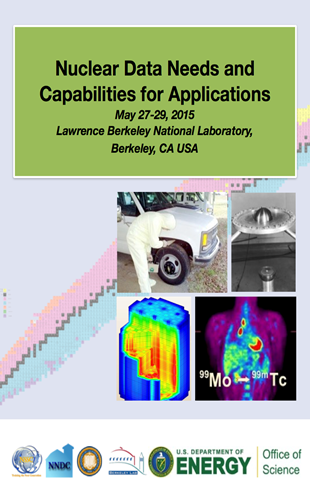 First “Nuclear Data Needs” Meeting: 
Nuclear Data Needs and Capabilities for 
Applications, LBL, 27-29 May 2015.


NDNCA White Paper:
“The goal of the NDNCA Workshop was the compilation of nuclear data needs across a wide spectrum of applied nuclear science, and to provide a summary of associated capabilities (accelerators, reactors, spectrometers, etc.) available for the required measurements.” 
Fm. my intro comments: We anticipate that the White Paper will be instrumental in informing our plans regarding possible future ND experimental studies. (Prospects depend on the availability of funding.)
Subsequent developments:
6/15/2015 (DC): Initial Federal Interagency meeting to discuss prospects for interagency collaboration on ND programs. Strong interest expressed.
11/2015  (BNL): Nuclear Data Week: NDAC noted the need for a second NDN Meeting, on Basic Science. F. Kondev was volunteered.
4/14/2016 (DC): Nuclear Data Exchange Meeting: Community-organized Nuclear Data Working Group (NDWG) presented an extensive draft proposal to federal officials from various agencies involved in ND regarding how one might address the needs identified in the NDNCA White Paper. A Federal Interagency Nuclear Data Working Group (IANDWG) formed to assess common interests and funding prospects for nuclear data. 
6/13/2016 (DC): First meeting of the Federal IANDWG; reviewed topics of particular interest by Agency.
8/10-11/2016 (UND): NDNCBS meeting. Chairs F. Kondev (ANL), M. Thoennessen (MSU). Goal: A “Nuclear Data Needs and Capabilities for Basic Science” White Paper, a companion to the 2015 LBL “Applications” document.
USNDP ND expt. studies funded by NP (LENP and ND) since the 2014 review: Beta decay studies for the reactor antineutrino anomaly using the ORNL Tandem, (Rykaczewski et al), completed. Pilot studies of nuclear structure using BLIP (McCutchan et al), continuing.
IANDWG recent funding:
“FIRE” Proposal, “Fission In R-process Elements” (5-year Topical Collab.), LLNL, BNL, LANL, NCSU, UND. E. McCutchan, A. Sonzogni; N. Schunck (PI), R. Vogt; T. Kawano, A. Hayes-Sterbenz, P. Talou; G. McLaughlin; R. Surman. Topic: Microscopic theory of nuclear fission, with astrophysical applications. Supported jointly by NA-22, NP Theory, NP Nuclear Data. Start 10/01/2016.
Recent developments:
IANDWG: Currently assessing common interests and funding prospects for a nuclear data experimental program with likely Agency partners. Exploring possibility of a near-term Interagency Nuclear Data FOA. Prospects appear favorable.